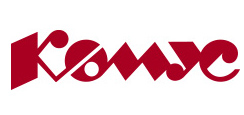 Дорошкевич Юлия Сергеевна 
Г.  Москва
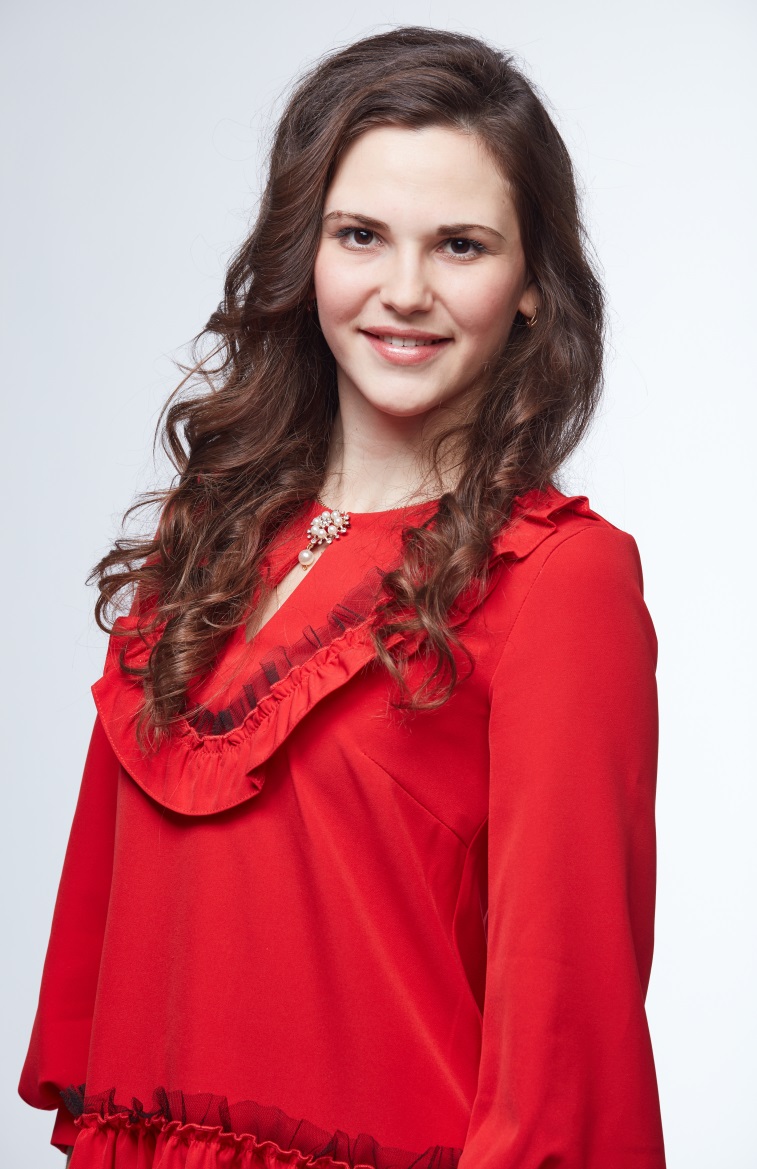 ДКРП УС ЦКП ОРКА 
Менеджер по контрактным поставкам 
Стаж работы в «Комусе»: 
2 года 9 месяцев
Возраст: 25
Рост: 170 см
Вес: 54 кг
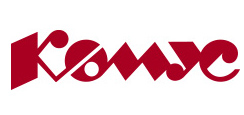 В 2015 году  закончила с отличием  Московский государственный машиностроительный университет (МАМИ) факультет «Экономики и управления» специальность «Менеджмент организации».
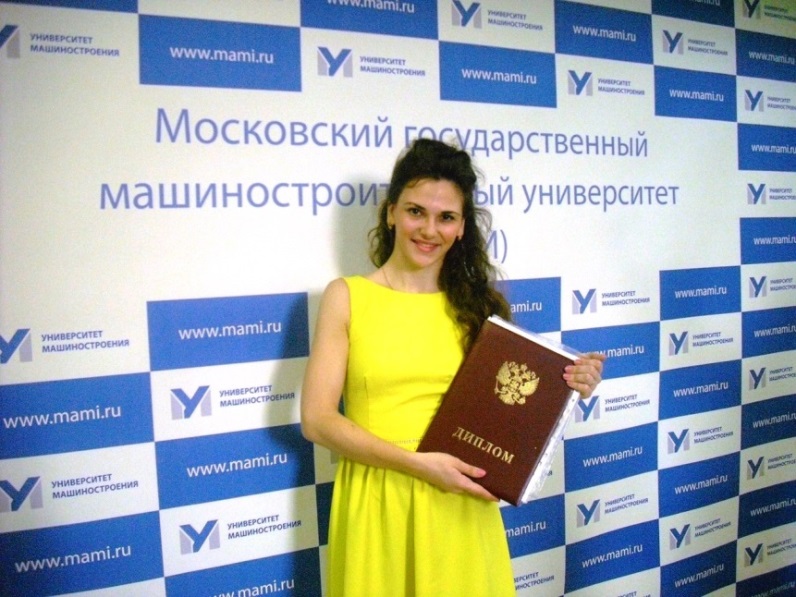 Выбранная мною специальность является интенсивно развивающейся сферой деятельности. Она требует высокой степень активности, уровня ответственности,  сочетания коммуникативных и организационных качеств.
Ректор университета МАМИ 
Николаенко А.В. вручил мне почетную грамоту  за окончание университета  с отличием и активное участие в общественной и культурной жизни университета.
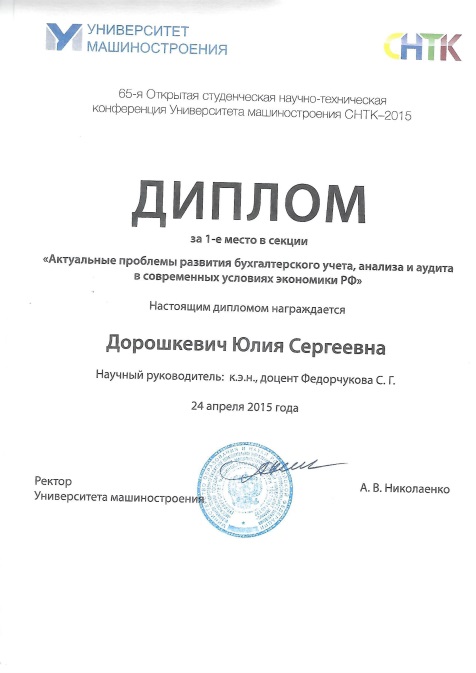 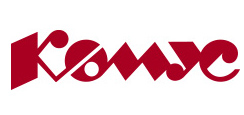 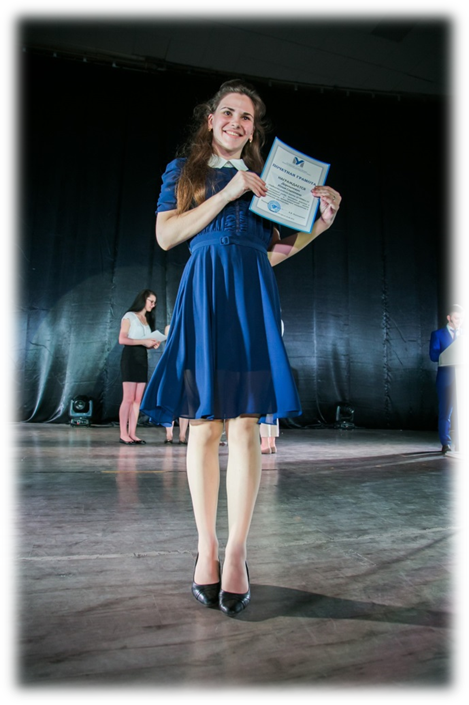 Активное участие в студенческих  конференциях и проектах, дало мне возможность использовать теоретические  знания, накопленные в период обучения, на практике, также создавать и открывать с помощью исследования что-то новое. помогло реализовать себя в разных областях одновременно
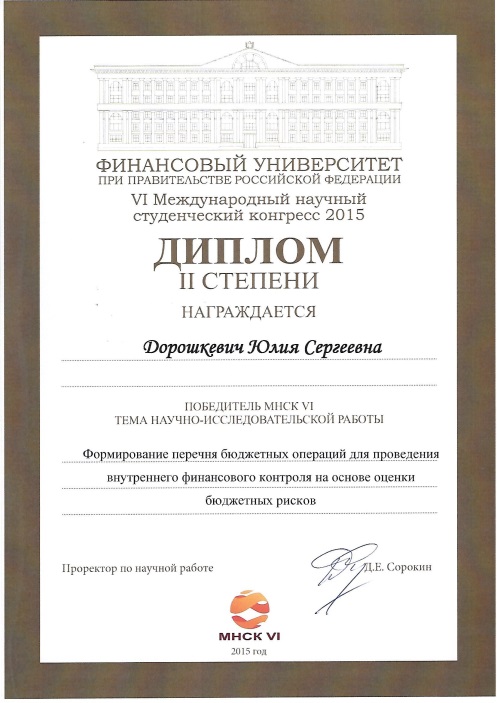 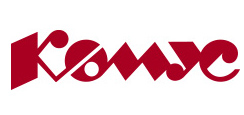 С детства увлечена творчеством!
Занимаюсь хореографией
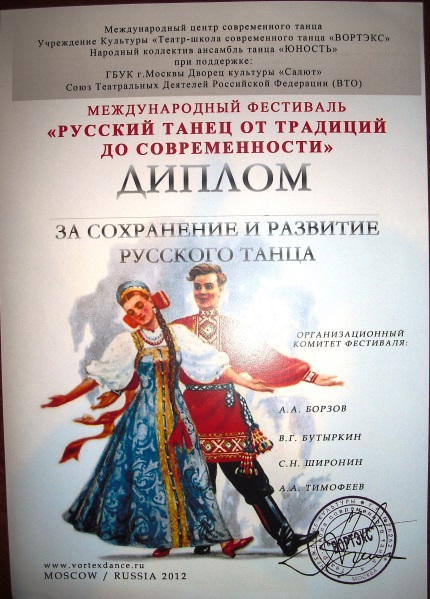 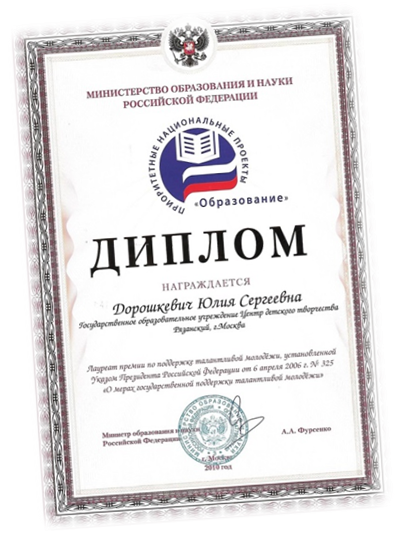 В составе образцового хореографического ансамбля «Любава»  завоевала Гран-при на фестивале «Красота. Мода. Музыка», учредителями которого являются Правительство Москвы и Департамента образования города  Москвы. По  итогам фестиваля я стала лауреатом премии по поддержке талантливой молодежи, установленной Указом Президента Российской Федерации от 6 апреля 2006 г. №325 «О мерах государственной поддержке талантливой молодёжи»
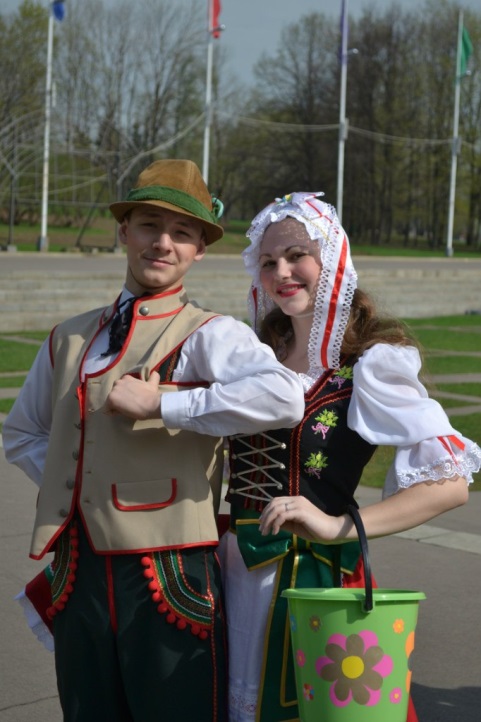 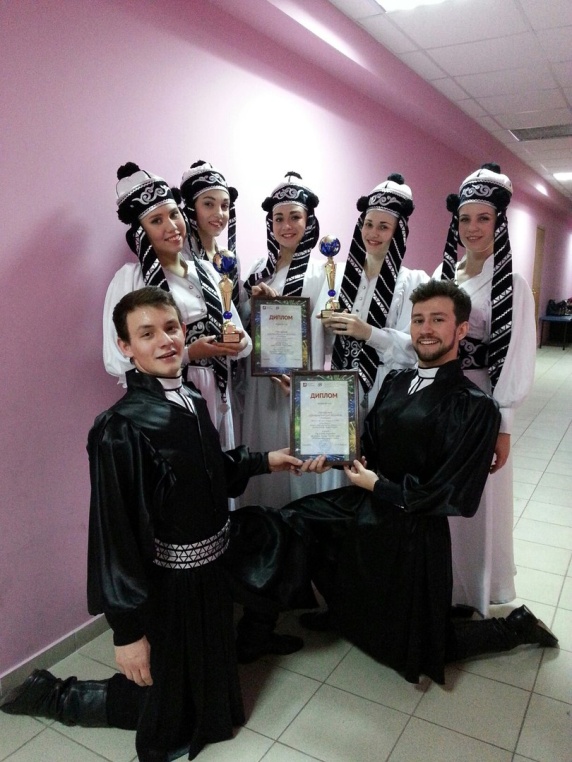 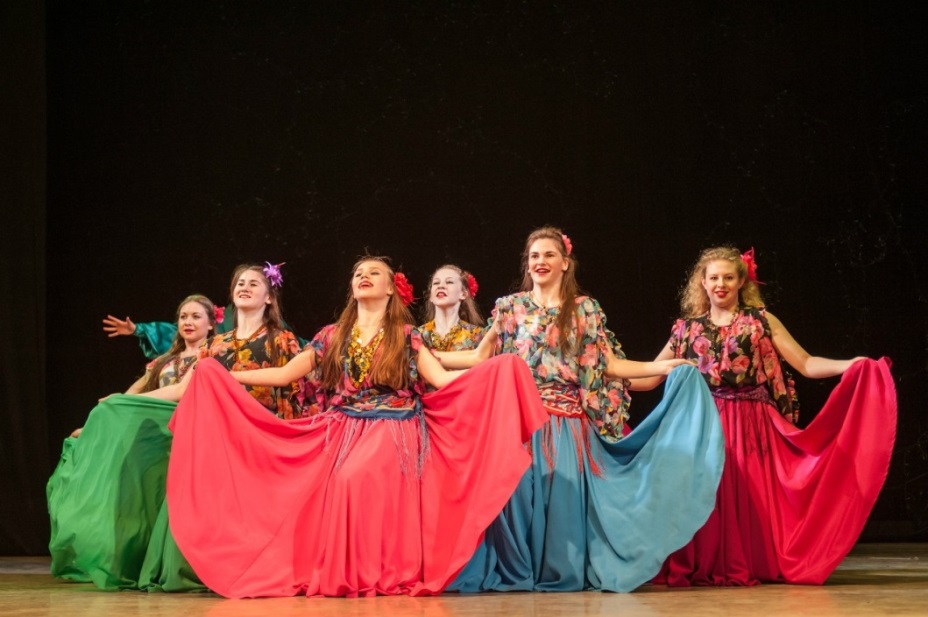 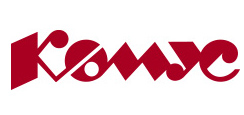 Хореографией даёт мне возможность фантазировать, проявить свою индивидуальность,  воспитывает трудолюбие, умение добиваться цели.
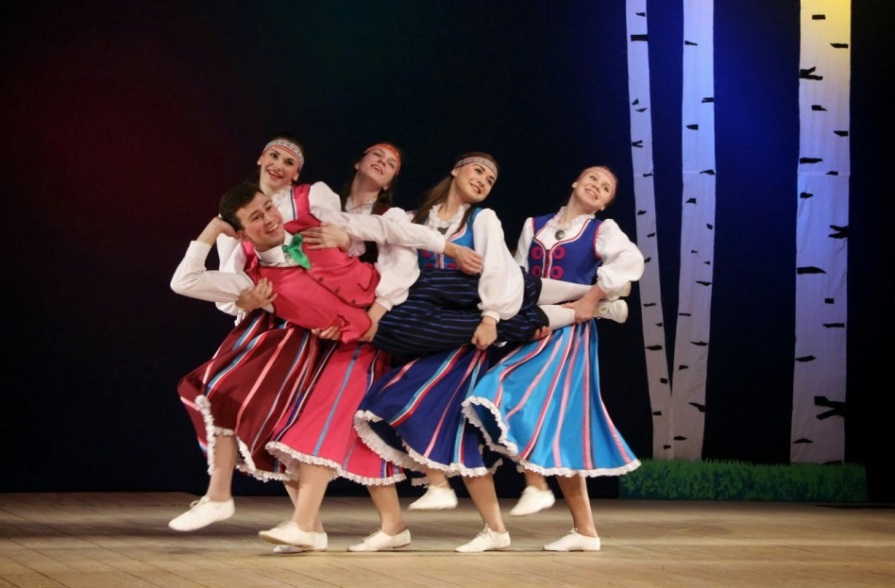 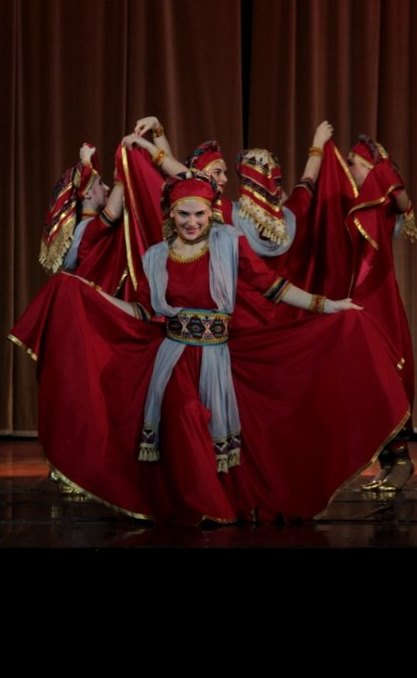 Каждый танец – это маленькое представление,  в котором раскрываются актерские таланты
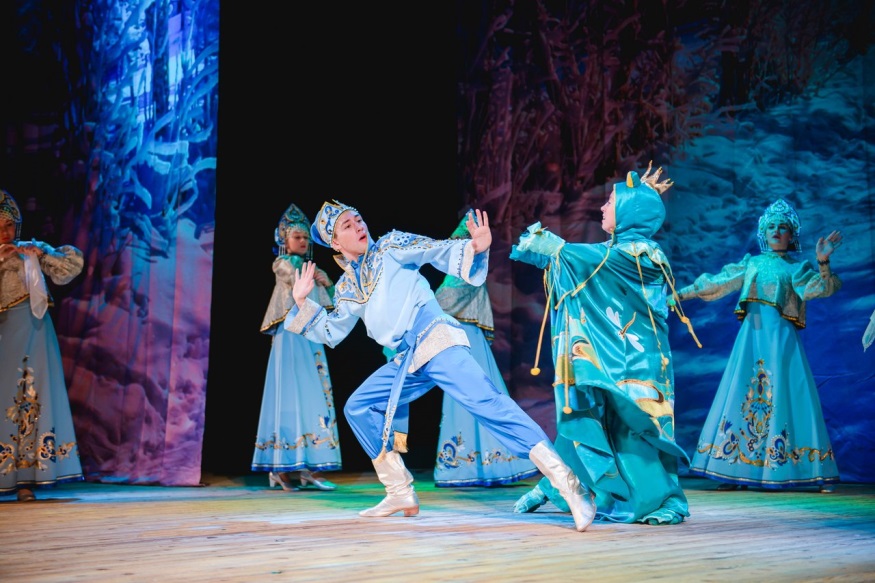 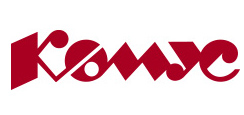 Люблю путешествовать и увлекаюсь велоспортом!
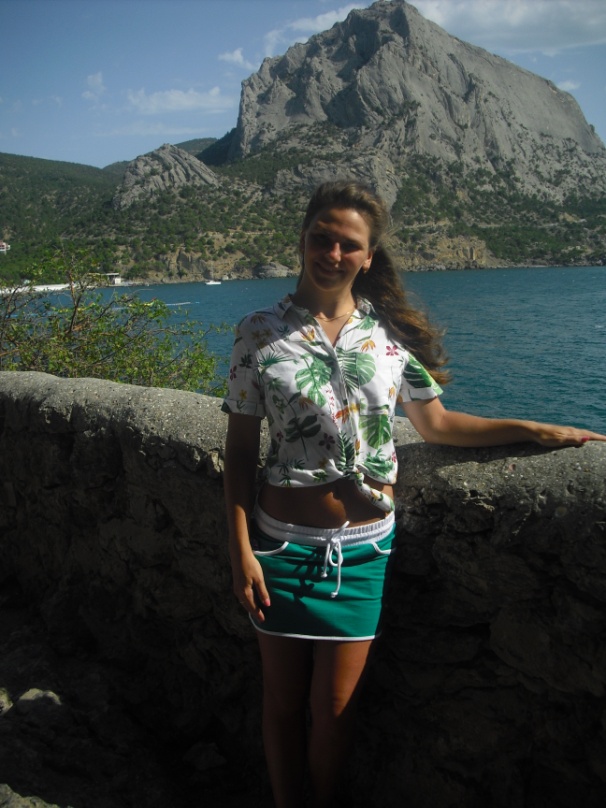 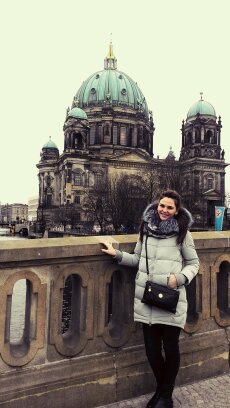 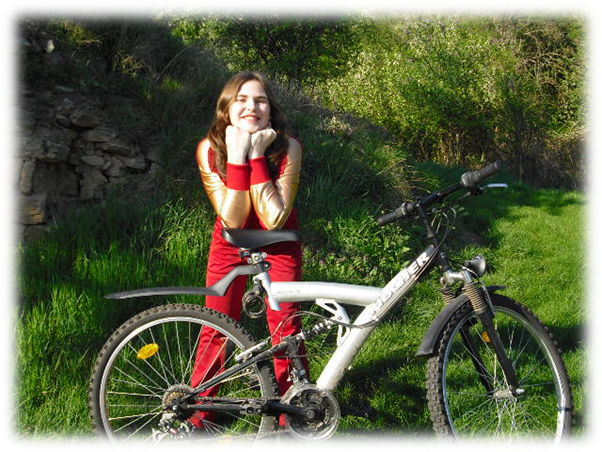 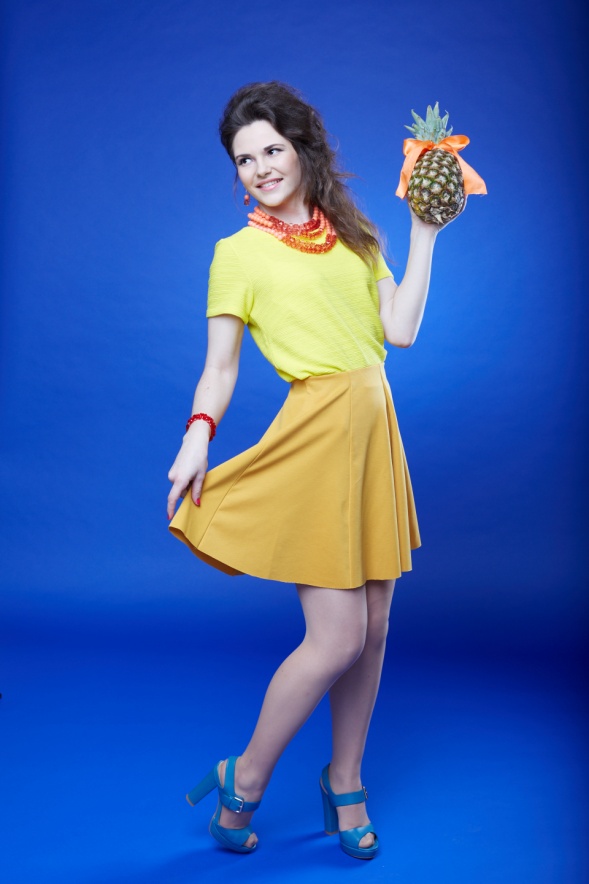 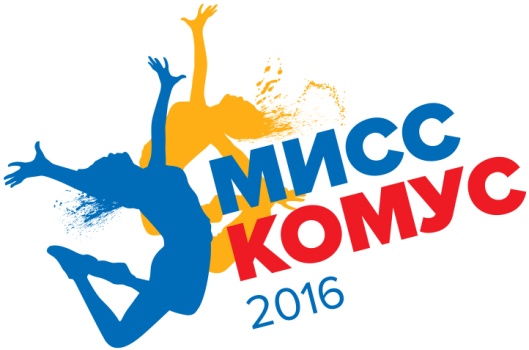 Финалистка конкурса красоты 
«Мисс- Комус 2016 г.»
номинация 
«Мисс оригинальность - 2016»
Конкурс стал  для меня запоминающимся и ярким, наполнил  мою жизнь новыми эмоциями и впечатлениями!
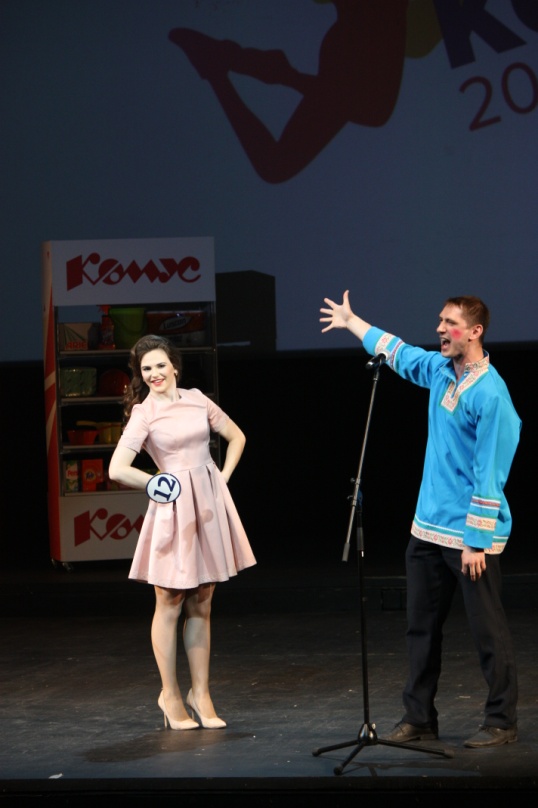 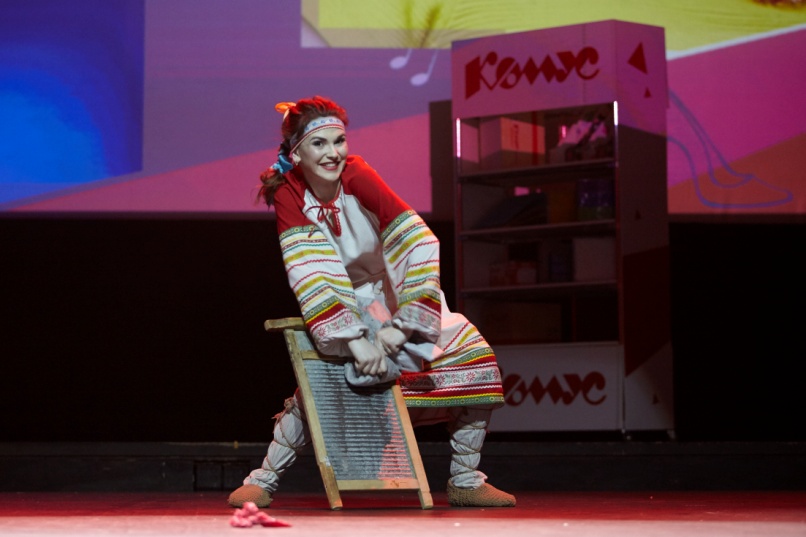 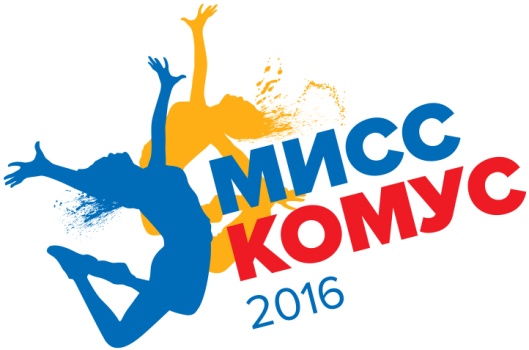 номинация 
«Мисс оригинальность - 2016»
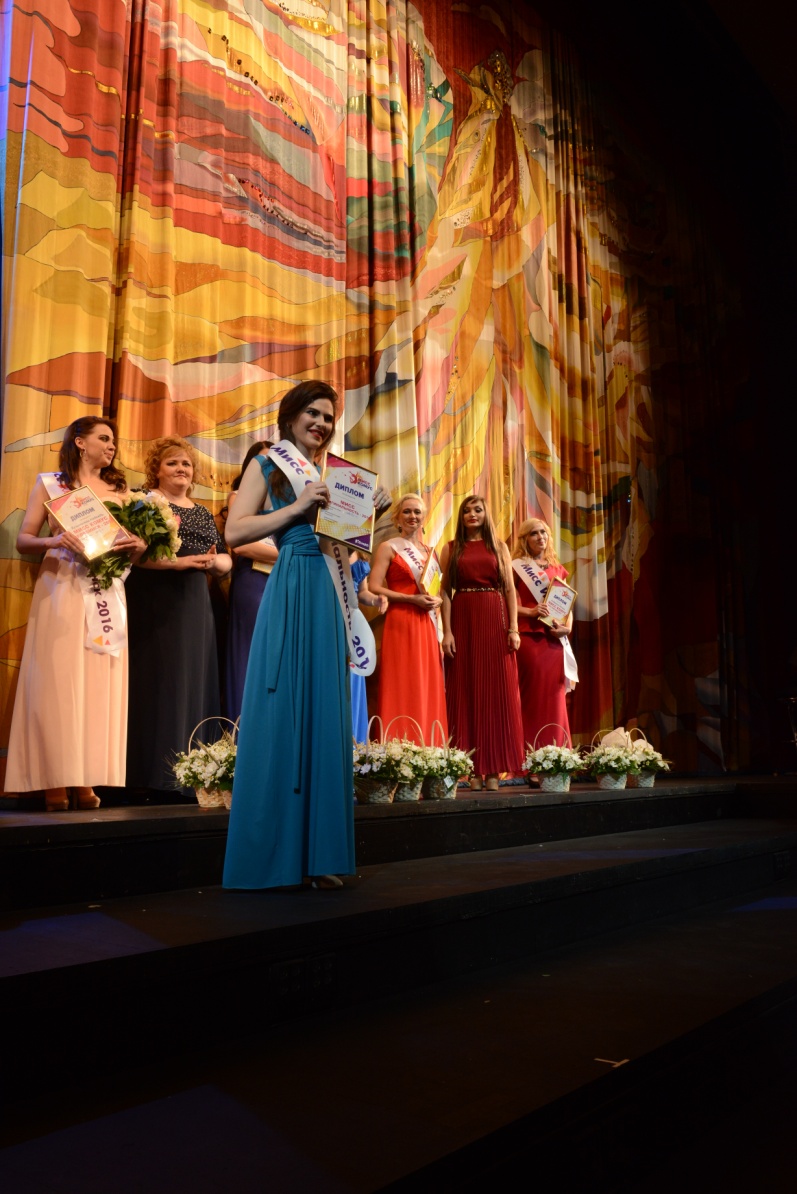 Участие  в конкурсе «Мисс - Комус 2016 »  помогло мне достичь задуманных целей и стать более открытой и уверенной в себе! 

Моя Мечта детства стать Королевой бала!
 
На юбилейном конкурсе «Мисс - Комус 2018», темой которого является «Бал»,  моя мечта осуществится!
 Позволит ощутить волшебную атмосферу «Бала», его красоту, утонченность и изящество!
на празднике современного искусства  «Мисс Комус – 2017» подарила зрителям вместе со своим ансамблем «Любава» шуточный танец  под названием «финская полька»
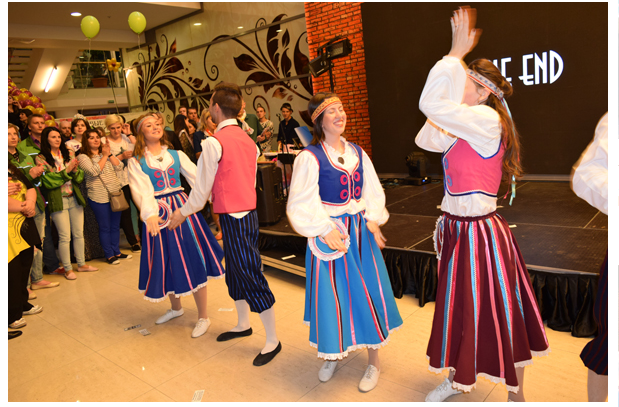 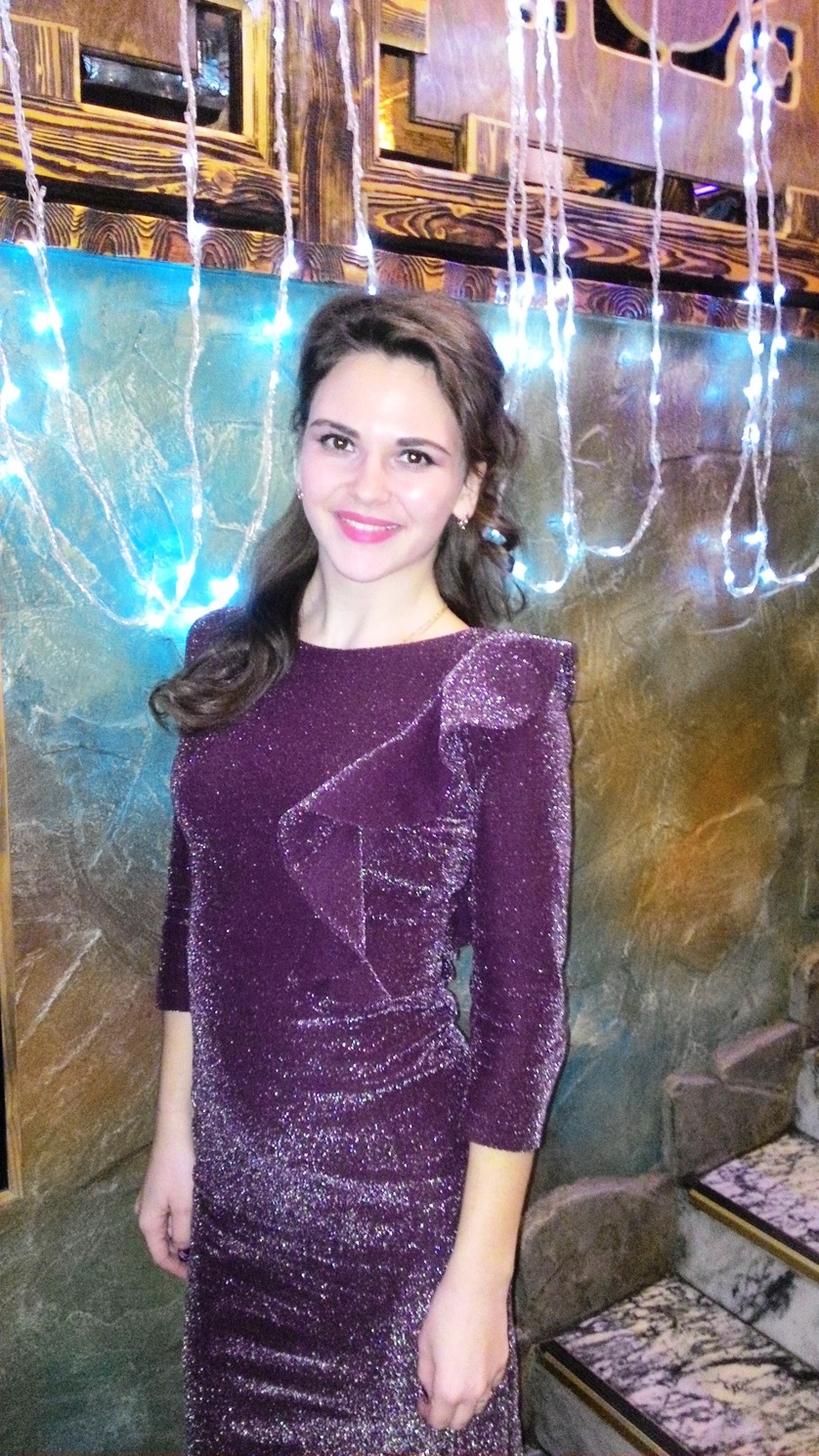 Всегда готова к изменениям и открытию нового, что позволяет мне развивать себя. 


привношу в свою жизнь, в  жизнь моих друзей и родных всё самое доброе, позитивное и благополучное. 
в планах у меня много задумок, жизнь для меня невероятно интересна, поэтому постигать её – моё самое любимое занятие!